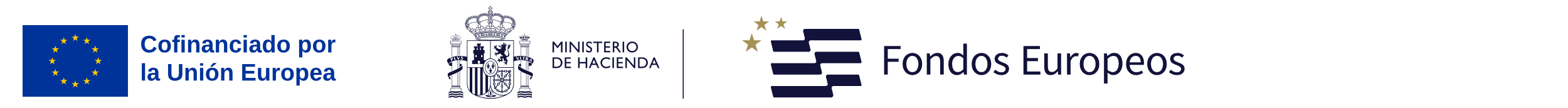 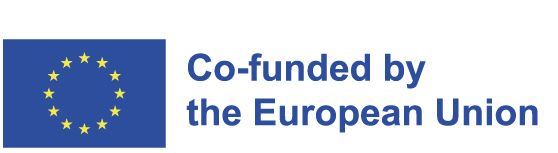 Activity co-financed by the European Regional Development Fund (ERDF)
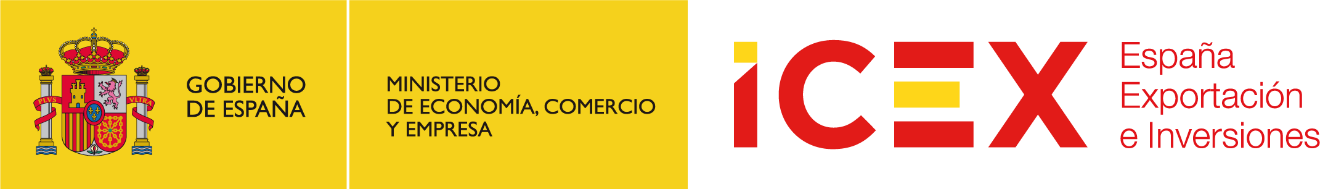 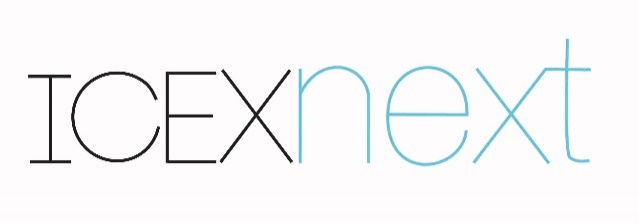